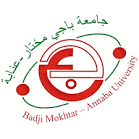 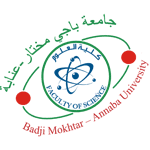 République Algérienne Démocratique et Populaire 
Ministère de l'Enseignement Supérieure et de la Recherche Scientifique
Université Badji Mohtar Annaba
Faculté des Sciences 
Département de Chimie
L’ÉTHIQUE ET LA DÉONTOLOGIE 
UNIVERSITAIRES
Dr. CHOHRA Djawhara
Année universitaire: 2024/2025
1
CONCEPTS (المفاهيم)
C’est quoi un concept ?
Un concept est une représentation mentale que l’on se fait d’une idée, d’une opinion ou d’une chose.
Il s’agit de représentations mentales construites grâce au langage
2
CONCEPTS (المفاهيم)
I-1 Morale
« La vraie morale ne s'occupe pas de ce que nous pensons et voulons, mais de ce que nous faisons ». Léon Trotski - 1879-1940
Morale (du latin mores, mœurs أخلاق) :
 La morale réfère à un ensemble de valeurs et de principes qui permettent de différencier le bien du mal, le juste de l'injuste, l'acceptable de l'inacceptable, et auxquels il faudrait se conformer.
3
CONCEPTS (المفاهيم)
Ensemble des règles d'action et des valeurs qui fonctionnent comme norme dans une société.
Ensemble des normes propres à un groupe social à un moment précis.
4
CONCEPTS (المفاهيم)
I-1.1 Les sources de la  morale
La morale est influencée par la culture, les croyances religieuses, les traditions, l’éducation ainsi que les politiques, l’économie et l’avancement technologique.
Plusieurs sources de la morale :
La religion الدين 
L’agir moral est issue religieux.
5
CONCEPTS (المفاهيم)
✓ La conscience الضمیر
C’est ma conscience qui m’indique ce qui est mal ou bon.
✓ Le sens du devoir الشعور بالواجب
Accomplir le bien ou le rechercher est, avant tout, un devoir.
✓ Le sens du respect الشعور بالاحترام
Les relations interpersonnelles devraient êtres régies par le respect. 
Les interdits, les règles ou les injonctions (dispositions) peuvent beaucoup varier d’une culture à l’autre.
6
CONCEPTS (المفاهيم)
✓ La justice
Nous sommes tous nés égaux en droit. En d’autres termes, il n’y a qu’une seule règle qui s’applique à tous, sans qu’elle soit nécessairement de nature législative. 
✓ La vertu الفضیلة
La vertu est propre au caractère de la personne et à son identité. Une bonne personne, une personne vertueuse accomplira de bonnes choses.
7
CONCEPTS (المفاهيم)
I-2 Éthique
Tirée du mot grec « ethos » qui signifie « manière de vivre »

l'éthique est une branche de la philosophie qui s'intéresse aux comportements humains et, plus précisément, à la conduite des individus en société. 
L'éthique fait l'examen de la justification rationnelle de nos jugements moraux, elle étudie ce qui est moralement bien ou mal, juste ou injuste.
8
CONCEPTS (المفاهيم)
« L’éthique observe la morale, l’ensemble des morales, dont elle analyse les structures. Elle a l’ambition d’être une science, ayant pour objet d’élaborer les fondements des règles de conduite et de construire une théorie de ce qui est Bien et Mal ». (Boyer 2002 ; Chitou, 2013).

Tandis que Ricoeur (1990) définit l’éthique comme « la visée d’une vie bonne ,avec et pour autrui , dans des institutions justes ».
9
CONCEPTS (المفاهيم)
Plus simple, on peut définir l’éthique comme l’art de diriger sa conduite, elle est basé sur le respect de l’individu dans sa singularité. 
L’éthique régie et motive les actions en vue du bien agir. Elle interpelle le professionnel à réfléchir sur les valeurs qui motivent son action et à choisir, selon cette base la conduite qui y sied.
10
CONCEPTS (المفاهيم)
L’éthique est une discipline complexe, constituant différents champs d’application, les principaux sont l'éthique appliquée, l'éthique normative et la méta-éthique (ou éthique fondamentale). L'éthique normative et la méta-éthique font partie de la philosophie et s'intéressent aux fondements de la morale. La recherche réalisée par les concepteurs de la charte de l’éthique et de la déontologie relève de l’éthique appliquée.
11
CONCEPTS (المفاهيم)
L’éthique appliquée:
L'éthique appliquée est une pratique de l'éthique et plus spécifiquement de la philosophie du langage qui envisage d'éclairer le jugement moral qui préside aux décisions que nous prenons dans les différents secteurs de notre existence.
12
CONCEPTS (المفاهيم)
L’éthique appliquée recouvre plusieurs domaines :

- Ethique sociale
- Ethique professionnelle
- Ethique environnementale
- Ethique organisationnelle
- Ethique biomédicale
- Ethique de la guerre
- Ethique des affaires
- Ethique politique
les principes éthiques sont comme des repères personnels pour notre agir en société quelles que soient les situations dans lesquelles nous évoluons, qu’elles soient de nature sociale ou professionnelle.
13
Quelle éthique pour l’Université ?
Mondialisation
insuffisances du système
Pluralité
Compétitivité
Se tourner  vers l’éthique
Massification
Université
Employabilité
Innovation
14
CONCEPTS (المفاهيم)
L’éthique peut poser problème  et montrer ses limites

Comment déterminer où commencent et où finissent les pouvoirs  d’un acteur du système universitaire (professeur, responsable administratif, représentant étudiant …) ?
Comment définir les devoirs et droits de chacune des parties prenantes ?
Où commence l’abus ? et quelle limite pour le tolérable ?
Quels moyens de recours envisager ? et avec quelle efficacité ?
Comment pérenniser la démarche et introduire cette nouvelle culture?
15
Différences entre la morale et l’éthique
Éthique
morale
Elle renvoie aux pratiques et coutumes établies selon une échelle de valeurs.
C'est une discipline descriptive.
Elle est basée sur la coutume sociale.
Leurs valeurs sont relatives à la société qui les partage et elles changent en fonction du temps et de l'idéologie dominante.
 A une connotation religieuse,
 Elle est extérieure à l’individu,
Elle nous interpelle avec autorité,
Elle est référence absolue
Théorise les principes et les valeurs qui devraient régir le comportement humain.
 C'est une discipline normative.
 Elle est basée sur une réflexion individuelle.
 Elle vise à construire des valeurs absolues, universelles et impérissables.
 A une connotation laïque,
 Elle part de notre intérieur,
 Elle nous responsabilise,
 Elle est discernement et jugement éclairé.
16
CONCEPTS (المفاهيم)
I-3 Déontologie
Déontologie : du grec deon : le devoir et de logos : le discours, la raison)
La déontologie est :
la théorie des devoirs. De manière générale, c’est un ensemble de règles, de recommandations et de devoirs qui régit l’activité d’un professionnel dans l’exercice de sa tâche.
la théorie des devoirs moraux et l'ensemble des règles de conduite que l'homme doit respecter à l'égard de la société en général.
17
CONCEPTS (المفاهيم)
Concrètement : un ensemble de règles exprimées de façon formelle et explicite et dont la transgression est susceptible de sanction.
Elle concerne les obligations qu'une personne est tenue de respecter dans son travail. Ces obligations sont souvent consignées dans un code de déontologie
18
CONCEPTS (المفاهيم)
le code de déontologie désigne l'ensemble des règles d'une profession ou d'une entreprise qui permet d'assurer la bonne gestion des rapports entre ses membres et avec les autres. Cet ensemble de règles permet également de promouvoir la propre image de l'entreprise (organisation) à l'extérieur.
Exemples: le code de déontologie médicale, le code de déontologie universitaire…) qui est l’exposé des règles de bonne conduite envers les membres de la communauté universitaire (étudiants, enseignants-chercheurs, personnel administratif) et la société.
19
CONCEPTS (المفاهيم)
Différence entre l’éthique et la déontologie : 
Pour se conformer à la déontologie, il n’est pas nécessaire de réfléchir aux valeurs qui la sous-tendent ni même de partager ces valeurs. L’éthique, au contraire, invite le professionnel à réfléchir sur les valeurs qui motivent son action et à choisir, sur cette base, la conduite la plus appropriée. La déontologie est donc "ce que la profession m’impose".
20
CONCEPTS (المفاهيم)
Source de déontologie : 
est l’éthique. En effet la formulation d’un code d’éthique pour la pratique des relations d’aide, sert à établir les normes à suivre dans la formation ou l’exercice de la profession
Principes déontologiques :
 Traditionnels
 Fondamentaux
Evolution de la profession
Caractère obligatoire (faute                  sanction)
21
CONCEPTS (المفاهيم)
I-3 Droit
Le mot droit provient du terme latin directum, c.a.d « en ligne droite ».
Le droit s’inspire des postulats de justice et constitue l’ensemble des règles qui régissent la conduite de l’homme en société. Le droit se distingue de la morale et de l’éthique dans le sens où il ne se prononce pas sur la valeur des actes, bien ou mal, bon ou mauvais, et ne définit que ce qui est permis et défendu par la loi dans une société donnée.
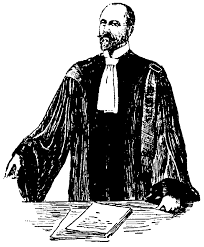 22
CONCEPTS (المفاهيم)
La différence entre éthique, morale, déontologie et droit:
Ces quatre mots ont en commun de faire référence à ce qu’il faut faire ou ne pas faire, à des règles de conduite, au permis et au défendu, à une certaine notion du bien et du mal.
23
CONCEPTS (المفاهيم)
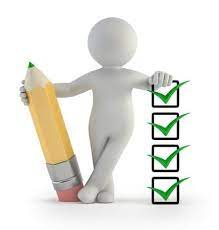 La morale : Ce que la société juge bon
L’éthique : Ce que je juge bon
La déontologie : Ce que la profession m’impose
Le droit : Ce que la loi définit comme permis ou défendu.
24